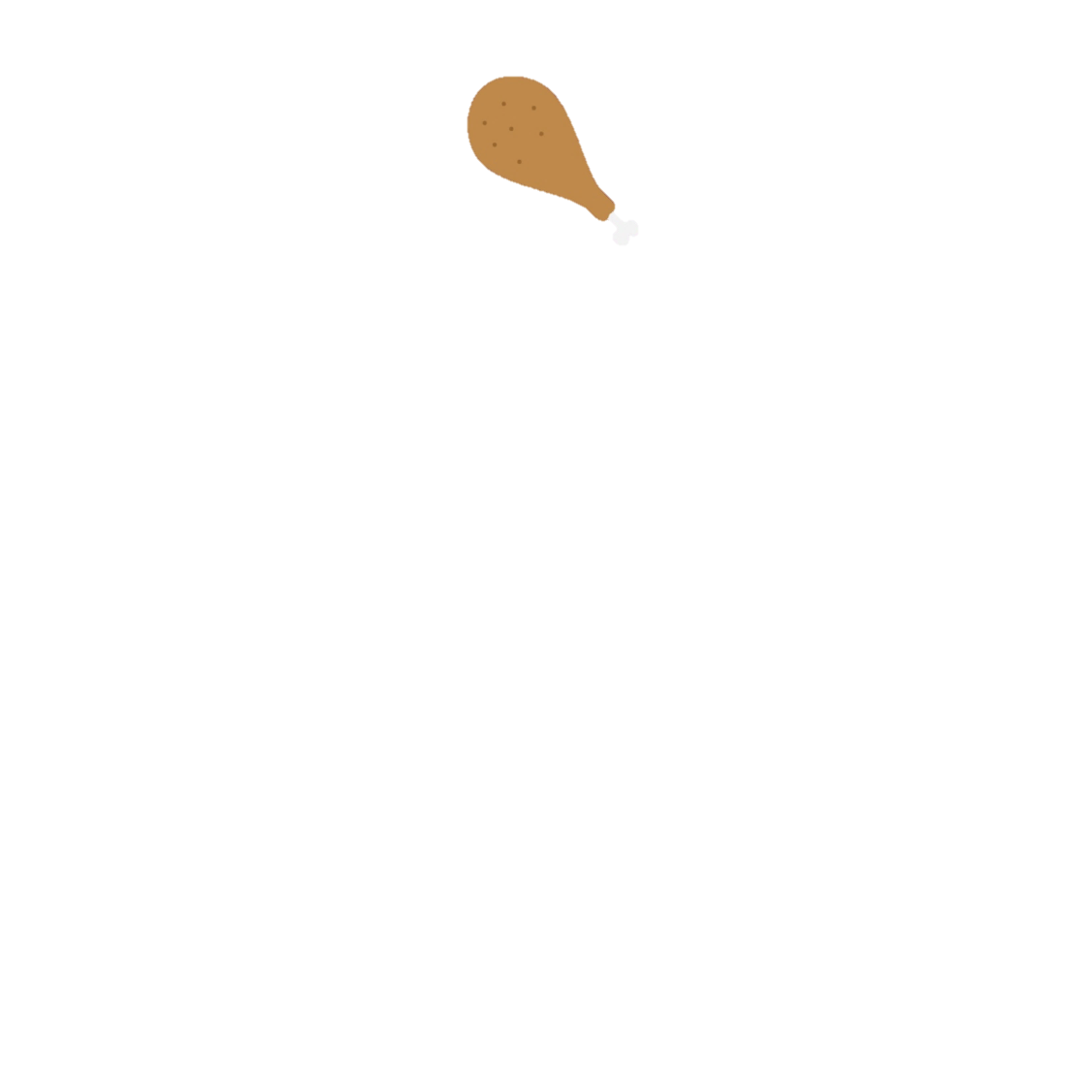 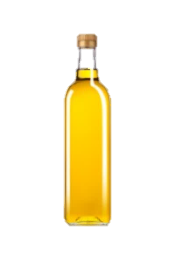 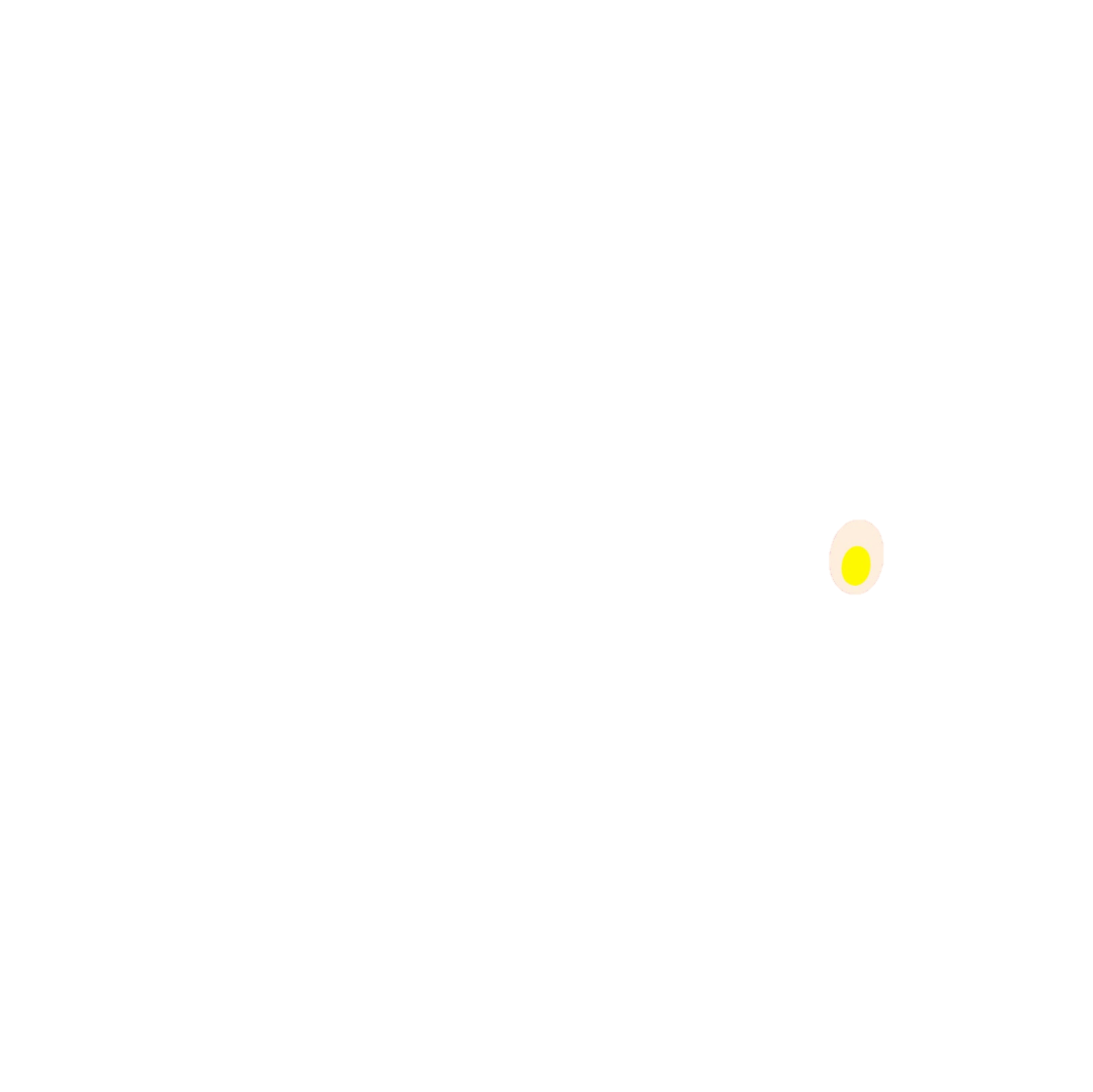 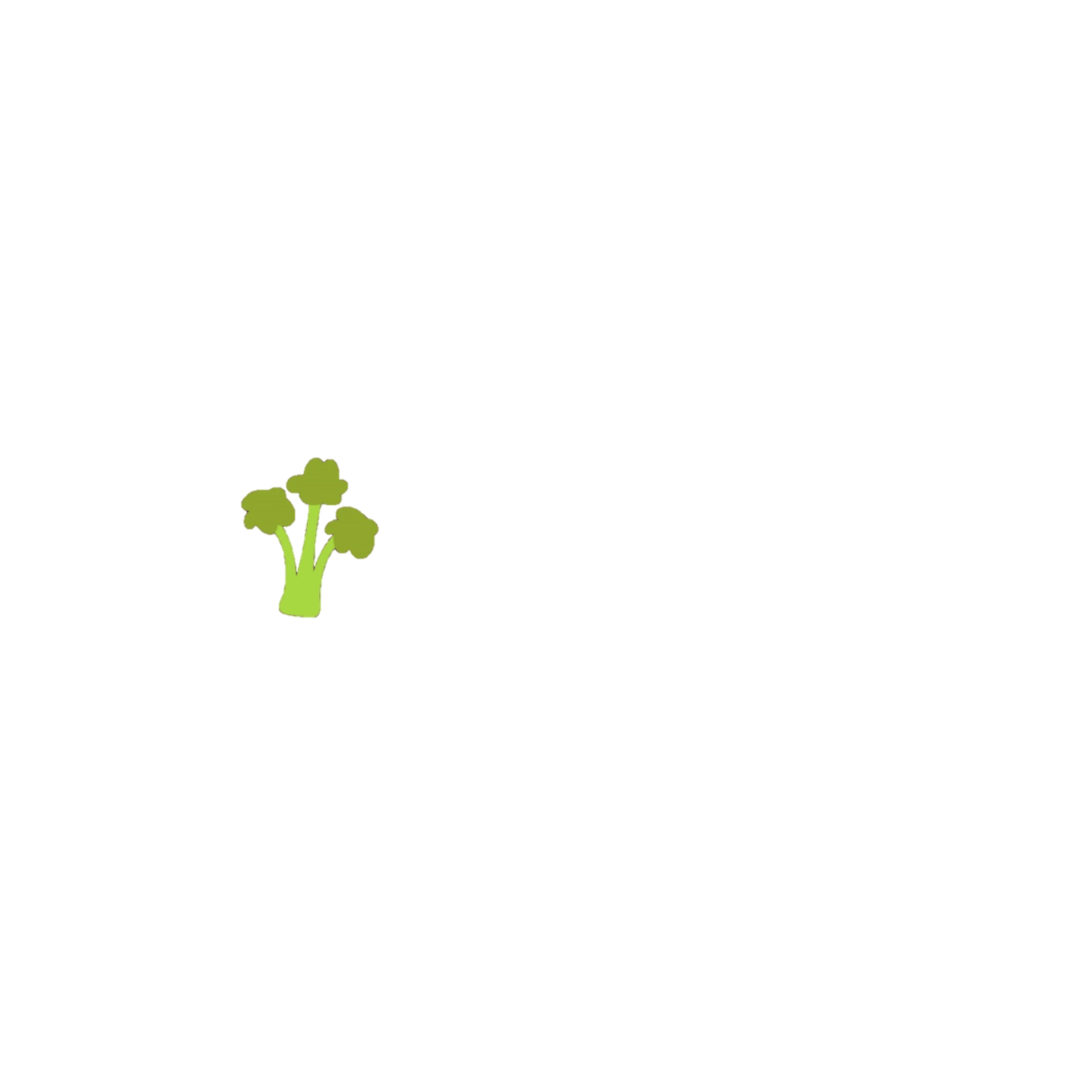 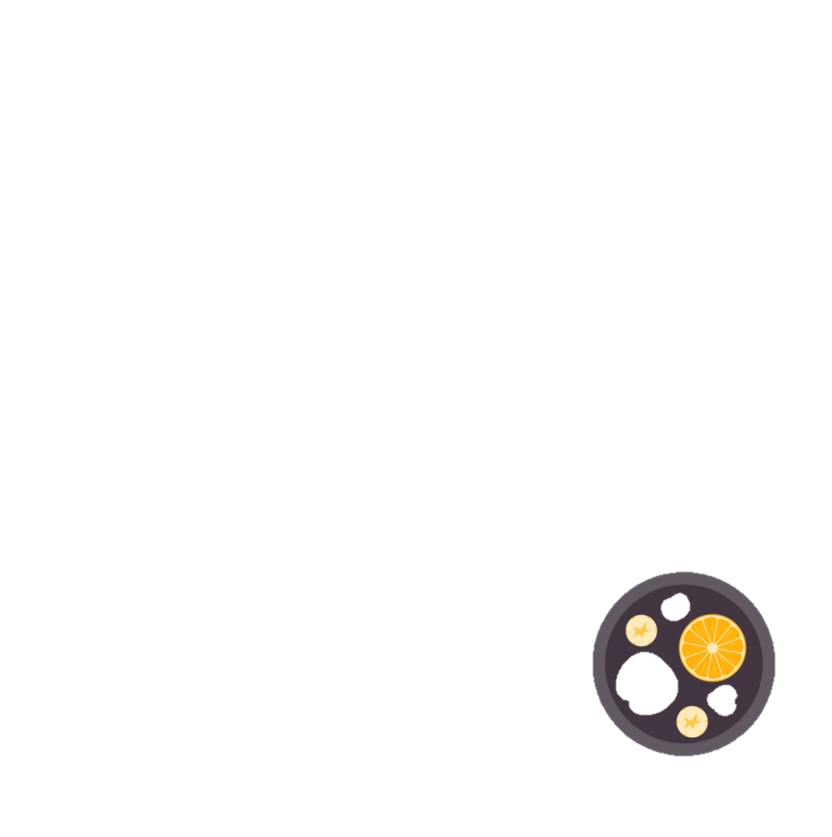 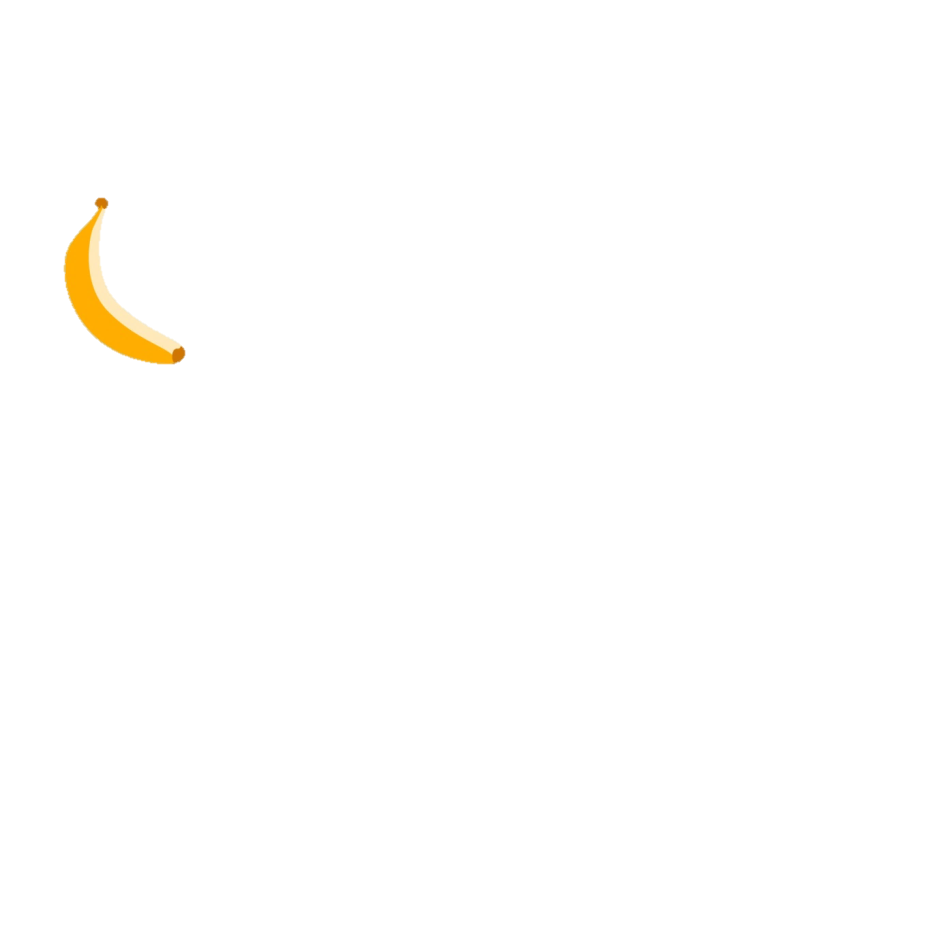 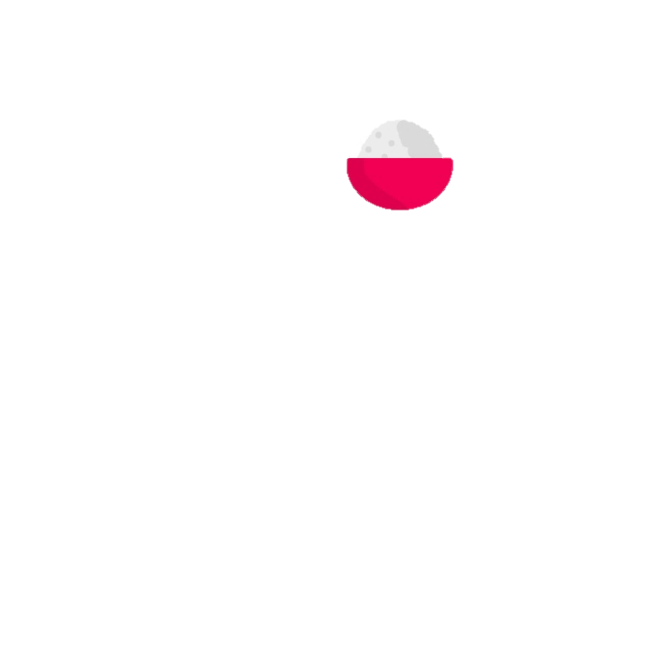 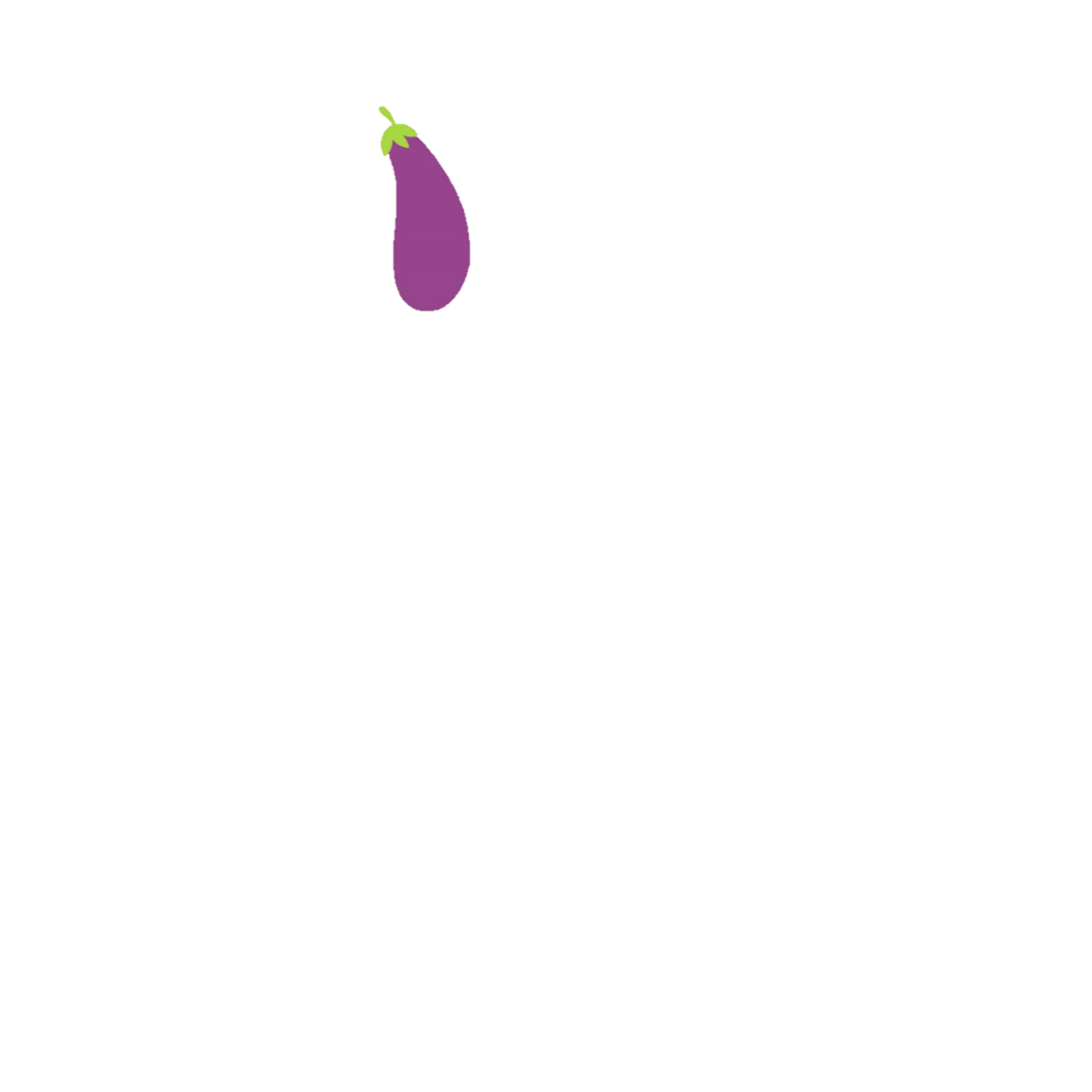 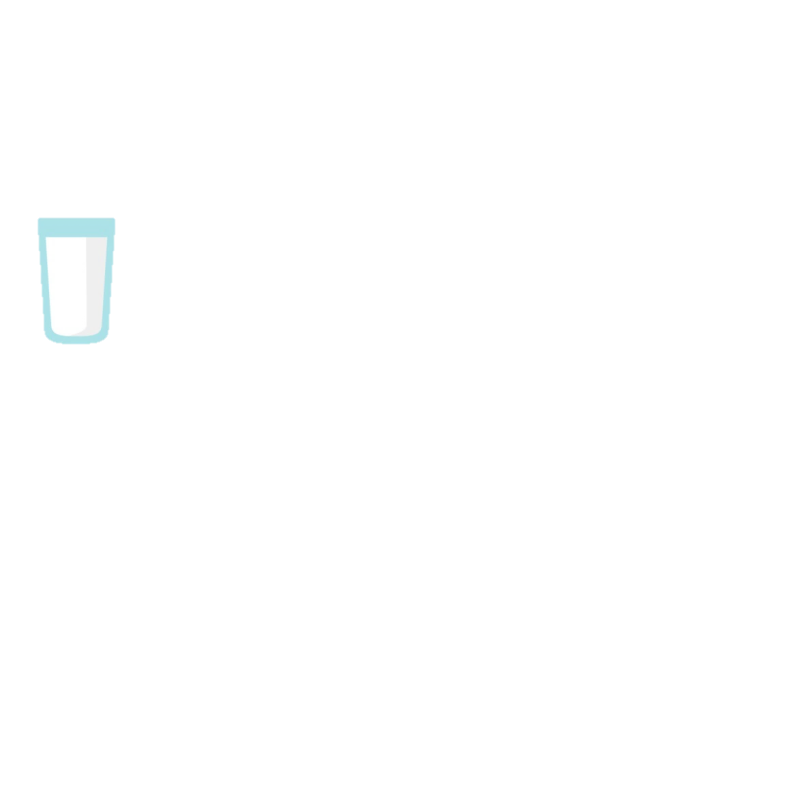 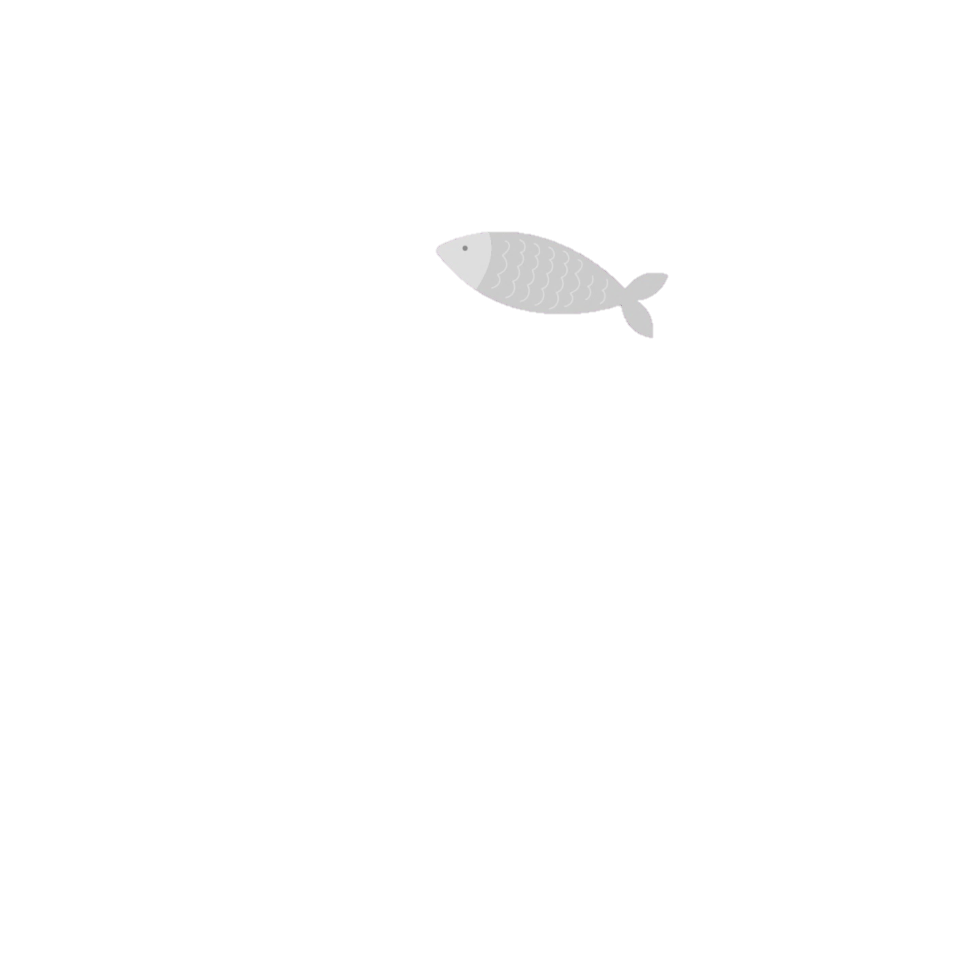 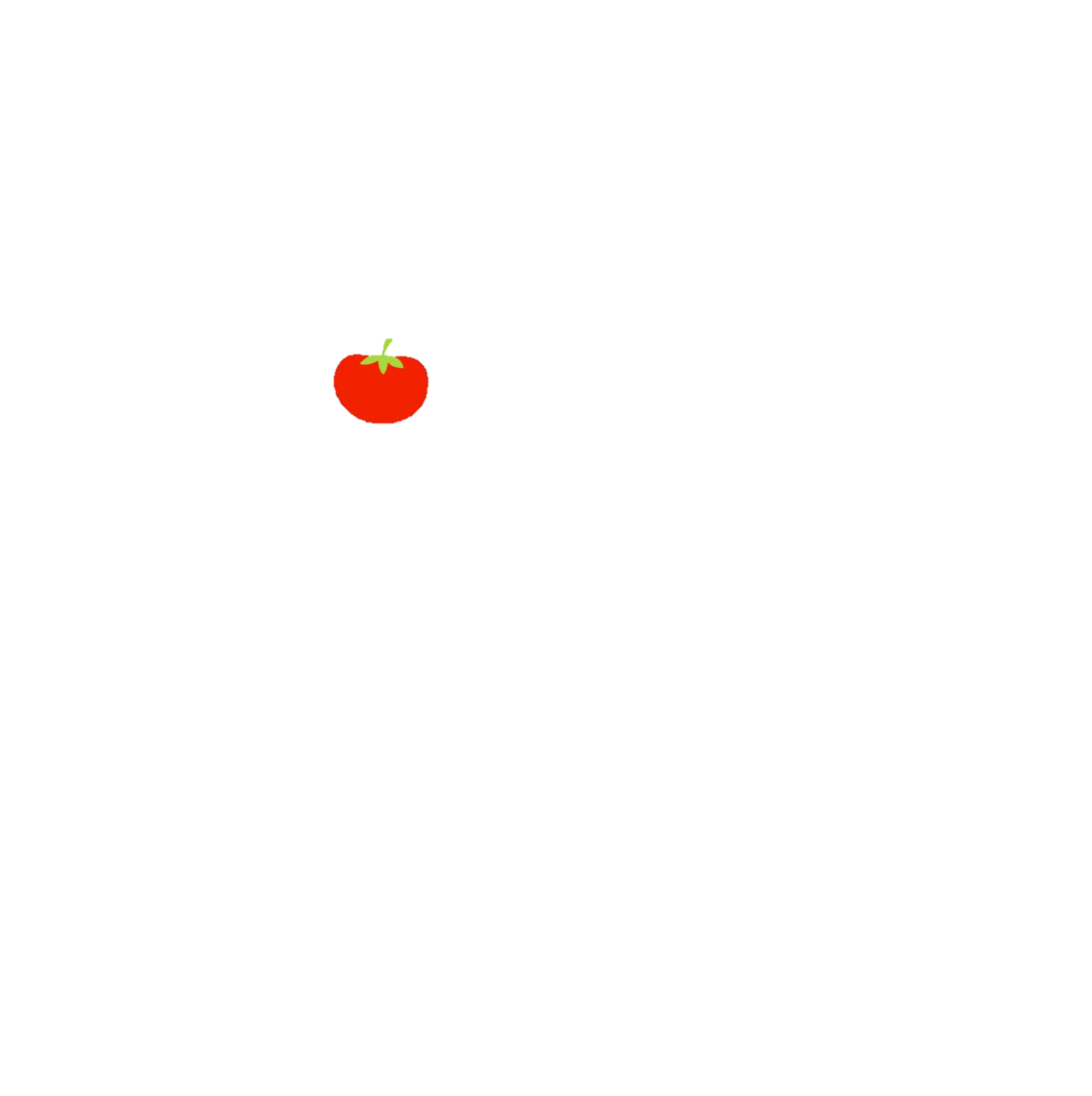 VAI TRÒ CỦA DINH DƯỠNG VÀ NGUYÊN TẮC CHẾ ĐỘ DINH DƯỠNG HỢP LÝ TRONG PHÒNG DỊCH BỆNH CHO TRẺ MẦM NON
PGS.TS. Bùi Thị Nhung
Trưởng khoa Dinh dưỡng Học đường và Ngành nghề
Viện Dinh dưỡng
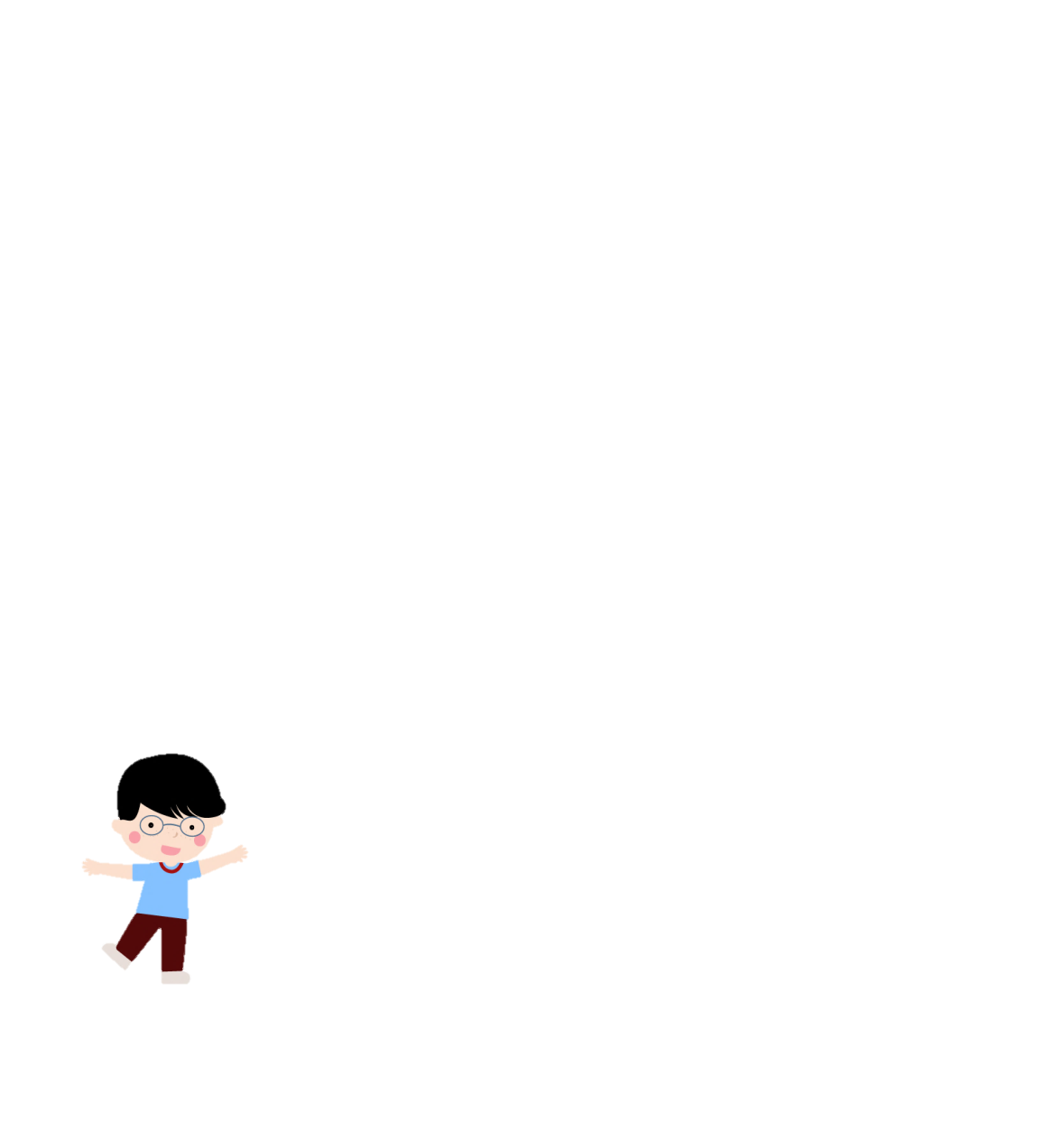 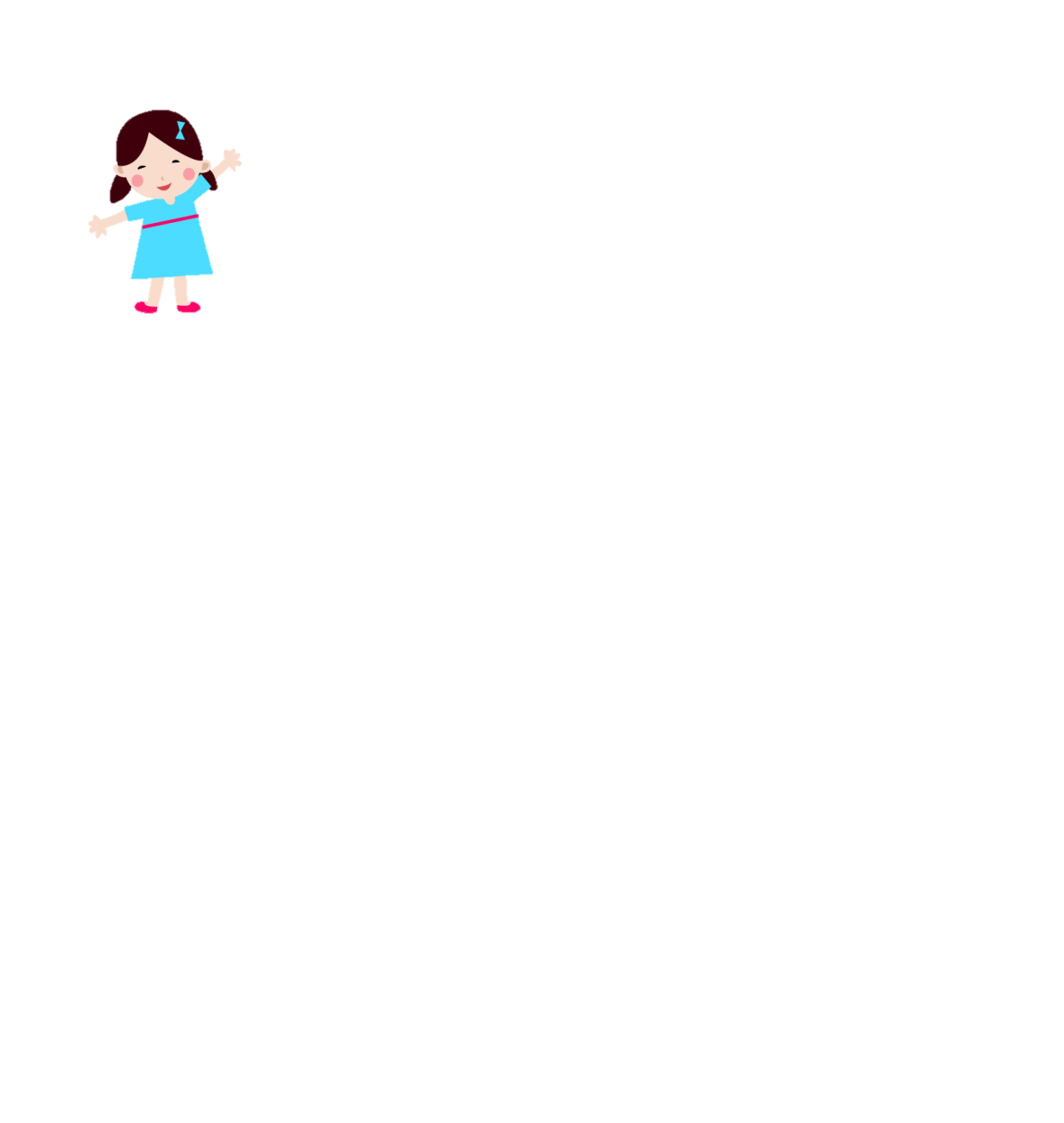 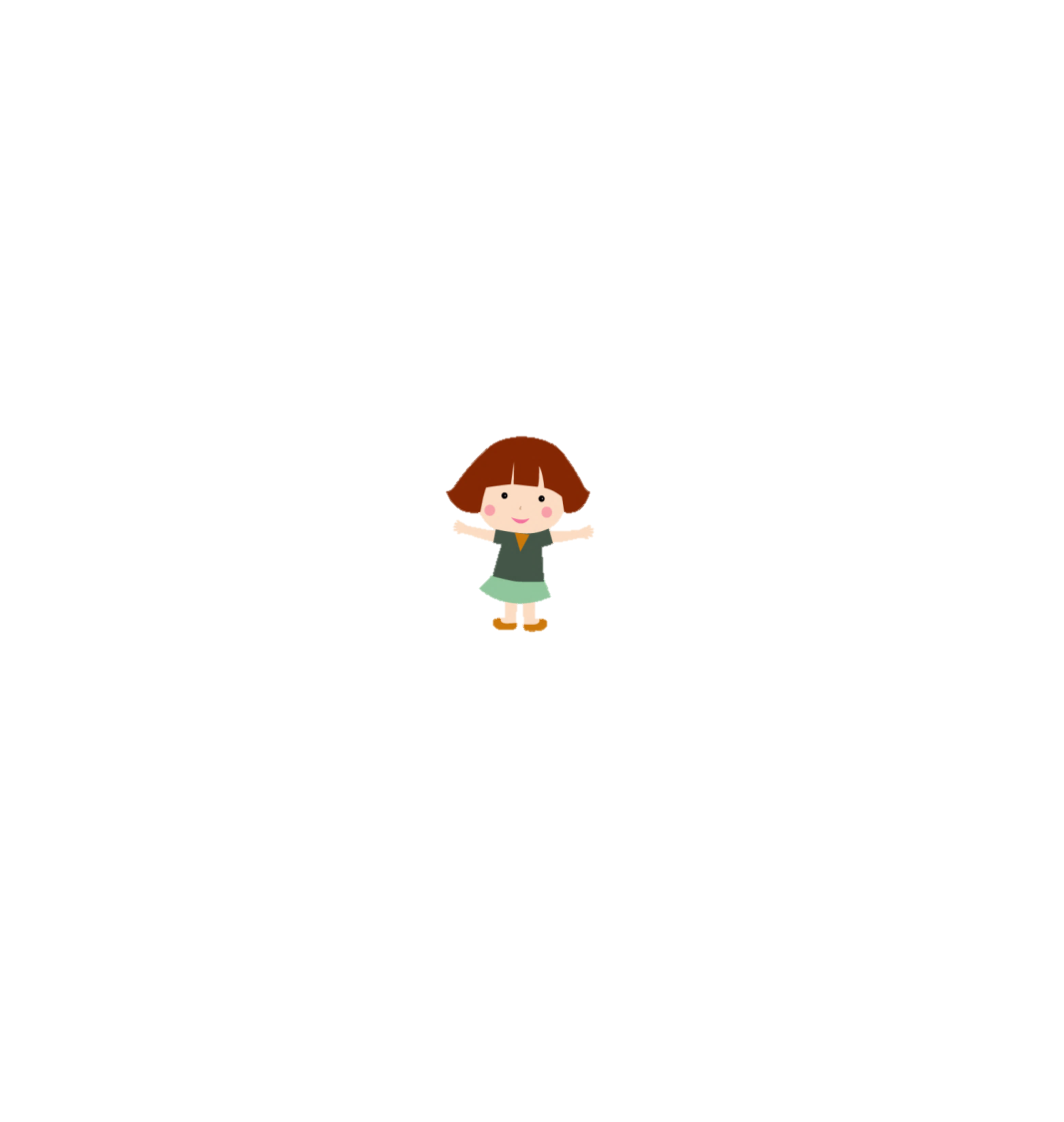 Mục tiêu
Sau khi học chuyên đề, học viên có thể: 
Nêu được vai trò của dinh dưỡng và nguyên tắc chế độ dinh dưỡng hợp lý để hỗ trợ tăng cường miễn dịch phòng chống dịch bệnh cho trẻ mầm non. 
Trình bày được nguyên tắc xây dựng chế độ dinh dưỡng hợp lý hỗ trợ tăng cường miễn dịch phòng chống bệnh tật cho trẻ mầm non.
Sử dụng được tháp dinh dưỡng hợp lý cho trẻ 3-5 tuổi để giáo dục dinh dưỡng, tham khảo trong xây dựng thực đơn cho trẻ 3-5 tuổi tại cơ sở giáo dục mầm non và gia đình.
Tài liệu và phương tiện hỗ trợ
- Tài liệu: Tài liệu tập huấn; tháp dinh dưỡng cho trẻ 3-5 tuổi.
- Một số hình ảnh minh họa cho các nhóm thực phẩm, học liệu từ nguồn thực phẩm địa phương.
- Máy tính, máy chiếu, micro
- Giấy khổ A4, A0 và bút dạ, kéo, băng dính
Nội dung của chuyên đề
1. Vai trò của dinh dưỡng và nguyên tắc chế độ dinh dưỡng hợp lý trong phòng dịch bệnh cho trẻ mầm non
Hoạt động 1. Vai trò của dinh dưỡng và nguyên tắc chế độ dinh dưỡng hợp lý
Hoạt động 2. Sử dụng đa dạng các thực phẩm giàu vi chất trong bữa ăn của trẻ để giúp tăng cường hệ miễn dịch của cơ thể phòng chống dịch bệnh
2. Nội dung 2.  Chế độ dinh dưỡng hợp lý giúp tăng cường miễn dịch phòng chống bệnh tật cho trẻ mầm non
Hoạt động 1. Nguyên tắc xây dựng khẩu phần, thực đơn cho trẻ nhà trẻ và mẫu giáo tại các cơ sở giáo dục mầm non
Hoạt động 2. Tiêu chuẩn về năng lượng, các chất sinh năng lượng và số bữa ăn của trẻ nhà trẻ tại các cơ sở giáo dục mầm non
Hoạt động 3. Tiêu chuẩn về năng lượng, các chất sinh năng lượng và số bữa ăn của trẻ mẫu giáo tại các cơ sở giáo dục mầm non
3. Sử dụng Tháp dinh dưỡng hợp lý cho trẻ 3-5 tuổi để giáo dục dinh dưỡng, tham khảo trong ước tính lượng thực phẩm theo đơn vị cho trẻ mẫu giáo tại các cơ sở giáo dục mầm non và gia đình
Hoạt động 1: Các tầng của Tháp dinh dưỡng hợp lý cho trẻ 3-5 tuổi
Hoạt động 2: Số lượng đơn vị ăn khuyến cáo cho trẻ mẫu giáo theo Tháp dinh dưỡng hợp lý cho trẻ 3-5 tuổi
Nội dung 1: Làm thế nào để có cơ thể khỏe mạnh, tăng cường miễn dịch phòng dịch bệnh
Chế độ ăn đủ năng lượng
Đủ chất đạm vì chất đạm là nguyên liệu chính để tạo ra các kháng thể 
Các vitamin và khoáng chất tham gia quá trình miễn dịch  vitamin A, C, D, E, sắt, kẽm, selen và các chất chống oxy hóa như Flavonoid, omega 3 và probiotic. 
Không có loại thức ăn, hoặc loại thuốc nào có thể ngay lập tức nâng cao khả năng miễn dịch của cơ thể
Uống đủ nước
Thời gian ngủ và hoạt động hợp lý
Kiểm soát tốt các bệnh nền do rối loạn chuyển hóa đường, rối loạn chuyển hóa mỡ máu
Chế độ dinh dưỡng khi trẻ bị bệnh
NĂNG LƯỢNG VÀ NGUỒN CUNG CẤP NĂNG LƯỢNG
Nếu chế độ ăn bị thiếu năng lượng, trẻ sẽ chậm tăng cân và mệt mỏi. 
Nếu trẻ ăn bị thừa năng lượng thì năng lượng bị thừa  sẽ được chuyển hoá thành lipid dự trữ  trong cơ thể làm tăng nguy cơ thừa cân, béo phì của trẻ.
Khi trẻ bị suy dinh dưỡng hoặc thừa cân, béo phì, rối loạn chuyển hóa thì ảnh hưởng tới hệ miễn dịch như thế nào?
Tỉ lệ các chất sinh năng lượng cho trẻ nhà trẻ (18-36 tháng tuổi)
-  Chất đạm (Protein) cung cấp khoảng 13% - 20% năng lượng khẩu phần. 
- Chất béo (Lipid) cung cấp khoảng 30% - 40% năng lượng khẩu phần.
- Chất bột (Glucid) cung cấp khoảng 47% - 50% năng lượng khẩu phần.
[Speaker Notes: Trẻ nhỏ đòi hỏi một lượng kẽm tương đối cao để đáp ứng cho tốc độ tăng trưởng nhanh trong thời kỳ đầu. Lượng kẽm trong sữa tương đối cao trong những tuần đầu sau sinh, trung bình > 3 mg/L ở tuần thứ 2 nhưng sau đó giảm rất nhanh trong những tuần tiếp theo. Cũng như sắt, nhu cầu kẽm nói chung đủ đáp ứng cho trẻ đẻ đủ tháng bú sữa mẹ hoàn toàn trong 6 tháng đầu.

Thức ăn giầu kẽm là tôm đồng, lươn, hàu, sò, gan lợn, sữa, thịt bò, lòng đỏ trứng, cá, đậu nành, các hạt có dầu (hạnh nhân, hạt điều, lạc..). Kẽm trong các sản phẩm động vật, tôm cua, nhuyễn thể dễ hấp thu hơn kẽm từ nguồn thực vật
Thịt bò và các loại thịt đỏ khác là nguồn kẽm tốt, ngũ cốc toàn phần cũng tương đối giàu kẽm nhưng phần lớn kẽm nằm ở phần vỏ cám và phôi, gần 80% kẽm sẽ bị mất khi xay xát.
Thịt, gan, trứng và hải sản được coi là nguồn kẽm tốt vì chúng chứa ít các chất cản trở hấp thu kẽm ngược lại chúng chứa các acid amin giúp cải thiện khả năng hoà tan kẽm. Ví dụ: lượng kẽm được hấp thu (tuyệt đối) cao hơn vào khoảng 80% khi ăn khẩu phần có nhiều thịt (280 g/ngày) so với khẩu phần ít thịt (42 g/ngày). 
Các sản phẩm ngũ cốc toàn phần và protein thực vật như protein đậu tương chứa kẽm ở những dạng ít giá trị hơn. 
Cysteine và methionine làm tăng khả năng hấp thu kẽm vì chúng tạo ra các phức hợp ổn định với kẽm. 
Hàm lượng acid phytic của thức ăn thực vật hạn chế hấp thu kẽm. Ngũ cốc không xay xát và đậu đỗ có nhiều phytat làm giảm hấp thu kẽm.]
Tỉ lệ các chất sinh năng lượng cho trẻ mẫu giáo (36-72 tháng tuổi)
- Chất đạm (Protein) cung cấp khoảng 13% - 20% năng lượng khẩu phần. 
- Chất béo (Lipid) cung cấp khoảng 25% - 35% năng lượng khẩu phần.
- Chất bột (Glucid) cung cấp khoảng 45% - 52% năng lượng khẩu phần.
[Speaker Notes: Trẻ nhỏ đòi hỏi một lượng kẽm tương đối cao để đáp ứng cho tốc độ tăng trưởng nhanh trong thời kỳ đầu. Lượng kẽm trong sữa tương đối cao trong những tuần đầu sau sinh, trung bình > 3 mg/L ở tuần thứ 2 nhưng sau đó giảm rất nhanh trong những tuần tiếp theo. Cũng như sắt, nhu cầu kẽm nói chung đủ đáp ứng cho trẻ đẻ đủ tháng bú sữa mẹ hoàn toàn trong 6 tháng đầu.

Thức ăn giầu kẽm là tôm đồng, lươn, hàu, sò, gan lợn, sữa, thịt bò, lòng đỏ trứng, cá, đậu nành, các hạt có dầu (hạnh nhân, hạt điều, lạc..). Kẽm trong các sản phẩm động vật, tôm cua, nhuyễn thể dễ hấp thu hơn kẽm từ nguồn thực vật
Thịt bò và các loại thịt đỏ khác là nguồn kẽm tốt, ngũ cốc toàn phần cũng tương đối giàu kẽm nhưng phần lớn kẽm nằm ở phần vỏ cám và phôi, gần 80% kẽm sẽ bị mất khi xay xát.
Thịt, gan, trứng và hải sản được coi là nguồn kẽm tốt vì chúng chứa ít các chất cản trở hấp thu kẽm ngược lại chúng chứa các acid amin giúp cải thiện khả năng hoà tan kẽm. Ví dụ: lượng kẽm được hấp thu (tuyệt đối) cao hơn vào khoảng 80% khi ăn khẩu phần có nhiều thịt (280 g/ngày) so với khẩu phần ít thịt (42 g/ngày). 
Các sản phẩm ngũ cốc toàn phần và protein thực vật như protein đậu tương chứa kẽm ở những dạng ít giá trị hơn. 
Cysteine và methionine làm tăng khả năng hấp thu kẽm vì chúng tạo ra các phức hợp ổn định với kẽm. 
Hàm lượng acid phytic của thức ăn thực vật hạn chế hấp thu kẽm. Ngũ cốc không xay xát và đậu đỗ có nhiều phytat làm giảm hấp thu kẽm.]
PROTEIN
Protein là thành phần cơ bản của các vật chất sống. Protein tham gia vào thành phần cấu tạo tế bào.
Protein cũng tham gia vào hoạt động điều hòa chuyển hoá, duy trì cân bằng dịch thể. 
Protein có vai trò quan trọng trong vận chuyển một số chất dinh dưỡng qua thành ruột vào máu và từ máu (sắt, kẽm) đến các mô của cơ thể và qua màng tế bào.
Protein
Protein là thành phần nền tảng cơ bản, cấu tạo nên các tế bào và các mô của cơ thể (trong đó có các tế bào miễn dịch và các kháng thể), tham gia các phản ứng miễn dịch của cơ thể. 
Thiếu protein, cơ thể gây ức chế việc hình thành kháng thể, dẫn đến lượng kháng thể giảm, khả năng tiêu diệt vi khuẩn, vi rút có hại cho cơ thể giảm
NGUỒN THỰC PHẨM CUNG CẤP PROTEIN
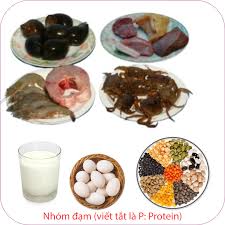 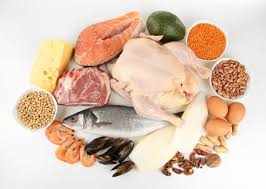 LIPID
Tham gia trong cấu trúc màng tế bào và dự trữ trong các mô, giống như nguồn năng lượng dự trữ.
 Đặc biệt, nó còn là môi trường dung môi để hòa tan các vitamin trong chất béo (A, D, K, E)
Thành phần cung cấp năng lượng quan trọng trong khẩu phần ăn hàng ngày
Vai trò của chất béo
Suy dinh dưỡng?
Thừa cân, béo phì?
Sử dụng chất béo như thế nào?
NGUỒN THỰC PHẨM CUNG CẤP CHẤT BÉO
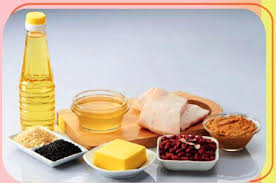 TÌNH HÌNH THIẾU VITAMIN A TiỀN LÂM SÀNG  CỦA TRẺ EM DƯỚI 5 TUỔI(Điều tra của VDD năm 2014-2015)
Vai trò của Vitamin A
Tăng trưởng: Giúp trẻ lớn lên và phát triển bình thường, thiếu vitamin A trẻ sẽ chậm lớn, còi cọc.
Thị giác: Vitamin A có vai trò trong quá trình nhìn thấy của mắt, biểu hiện sớm của thiếu vitamin A là giảm khả năng nhìn thấy lúc ánh sáng yếu (quáng gà).
Bảo vệ biểu mô: Vitamin A bảo vệ sự toàn vẹn của các biểu mô, giác mạc mắt, da, niêm mạc, khí quản, ruột non và các tuyến bài tiết. Khi thiếu vitamin A, biểu mô và niêm mạc bị tổn thương. Tổn thương giác mạc dẫn đến hậu quả mù lòa.
Miễn dịch: Vitamin A tăng cường khả năng miễn dịch của cơ thể.
Vitamin A
Vitamin A đóng vai trò quan trọng trong việc duy trì sự toàn vẹn của niêm mạc đường hô hấp và đường tiêu hóa. 
Việc sản xuất các kháng thể trên bề mặt niêm mạc có tác dụng trong việc chống lại sự tấn công của vi rút gây bệnh.
Thực phẩm giầu vitamin A
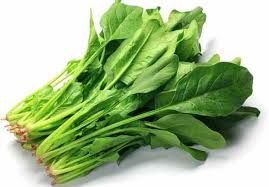 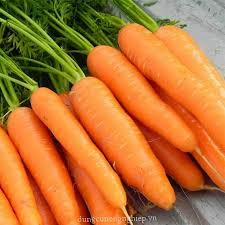 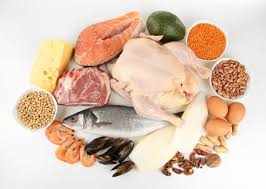 Vitamin C
Là một loại vitamin thiết yếu cho hệ thống miễn dịch của cơ thể. 
Vitamin C hỗ trợ chức năng tế bào cho hệ thống đáp ứng miễn dịch, chức năng hàng rào nội mạc chống lại yếu tố gây bệnh, tăng cường hoạt động dọn dẹp chất gây oxy hóa bảo vệ cơ thể.
Thiếu vitamin C làm suy giảm khả năng miễn dịch, dễ bị nhiễm trùng. 
Nguồn thực phẩm giàu vitamin C từ hoa quả, trái cây và rau tươi như: cam, quýt, bưởi, ổi, đu đủ, xoài, táo, nho, kiwi, cà chua, súp lơ, củ cải, rau ngót, ớt chuông, rau cải bó xôi…
Nguồn thực phẩm giầu vitamin C
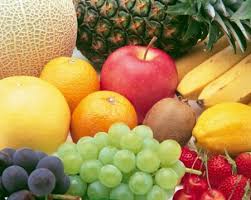 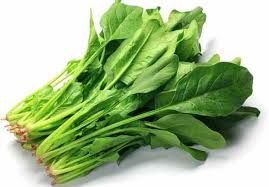 Vitamin C
Vitamin C có rất nhiều trong các loại rau hàm lượng khoảng 50-100 mg/100 g rau
 (rau cải ngọt: 78.4 mg; 
rau súp lơ: 88,1 mg, 
rau giền đỏ: 89 mg; đay: 77 mg) 
Bưởi (95mg); cam (40 mg), đủ đủ (54 mg).
VITAMIN
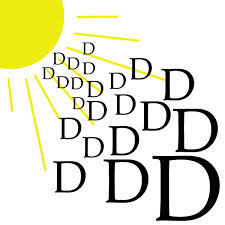 Là vitamin được tổng hợp từ ánh nắng mặt trời khi da tiếp xúc trực tiếp với ánh nắng. 90%  được tổng hợp khi tiếp xúc với ánh nắng, trong thực phẩm rất thấp chiếm khoảng 10%
Thiếu vitamin D
Trẻ dễ bị còi xương, thấp còi
Trẻ dễ mắc các bệnh nhiễm trùng, cảm cúm…
TÌNH HÌNH THIẾU VITAMIN D
73% trên tổng số 98 trẻ từ 0-5 tuổi đến khám tại Medlatec (nghiên cứu của Medlatec)
23,6% trên tổng số 186 trẻ từ 1-6 tháng tuổi tại nông thôn, Hà Nội (nghiên cứu của Viện Dinh dưỡng - 2010)
46-58% ở học sinh tiểu học của 6 tỉnh tại Việt Nam bị thiếu vitamin D, 12-19% có vitamin D huyết thanh thấp (nghiên cứu của Viện Dinh dưỡng – 2011)
VAI TRÒ CỦA VITAMIN D
Vitamin D có vai trò quan trọng trong điều phối chuyển hoá calci, do đó có tác động trực tiếp đến xương. Thiếu vitamin D, trẻ dễ có nguy cơ bị còi xương và thấp còi. 
Vitamin D đóng vai trò quan trọng trong hệ miễn dịch nội tại của cơ thể: trẻ em còi xương thường thiếu peptide chống siêu vi khuẩn cathelicidin và hay bị cảm cúm. 
Một số nghiên cứu đã chỉ ra rằng thiếu vitamin D làm tăng nguy cơ mắc bệnh ung thư, tim mạch, cao huyết áp, đái tháo đường, viêm đường ruột, viêm gan, lao phổi, nhiễm trùng…
 Nghiên cứu trên trẻ em Ethiopia cho thấy nhóm trẻ thiếu vitamin D có nguy cơ mắc bệnh viêm phổi lên tới 13 lần so với nhóm trẻ bình thường.
Vitamin E
Vitamin E có thể thúc đẩy sự phát triển của các cơ quan miễn dịch, sự phân hóa của các tế bào. 
Thực phẩm giàu vitamin E gồm các loại hạt như hạt hướng dương, các sản phẩm từ đậu nành, lúa mì, giá đỗ, rau mầm, rau chân vịt.....
Selen
Selen: nguyên tố vi lượng selen là một chất chống oxy hóa mạnh. Đủ lượng selen sẽ giúp tăng cường khả năng chống nhiễm trùng cho cơ thể. 
Nguồn cung cấp selen là các loại thực phẩm như gạo lứt, gạo lật nảy mầm, gạo mầm, cá, tôm, rong biển…
Sắt và kẽm
Sắt và kẽm giúp duy trì hoạt động bình thường của hệ thống miễn dịch. 
Các loại thịt gia cầm (gà...) và các loại động vật có vỏ và hải sản như: hàu, cua, sò... là nguồn cung cấp kẽm vô cùng phong phú.
Gan động vật và thịt nạc cũng rất giàu sắt, cơ thể có thể dễ dàng hấp thụ.
TÌNH HÌNH THIẾU MÁU CỦA TRẺ EM DƯỚI 5 TUỔI(Điều tra của VDD năm 2014-2015)
DẤU HIỆU CƠ THỂ BỊ THIẾU MÁU THIẾU SẮT
Dấu hiệu lâm sàng:
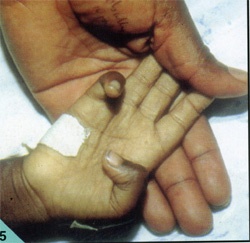 KHI TRẺ BỊ THIẾU MÁU THIẾU SẮT…
Ảnh hưởng tới phát triển thể chất:  tăng nguy cơ suy dinh dưỡng, trẻ còi cọc, biếng ăn, chậm lớn, giảm sức đề kháng
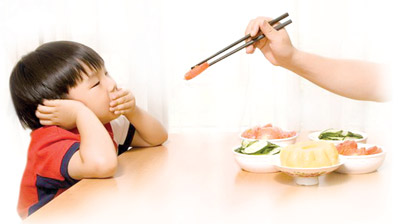 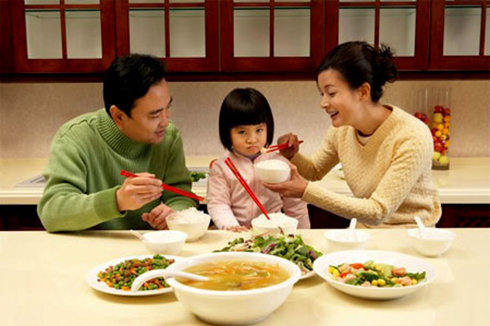 KHI TRẺ BỊ THIẾU MÁU THIẾU SẮT…
Ảnh hưởng tới năng lực trí tuệ: Kết quả học tập kém do không tập trung
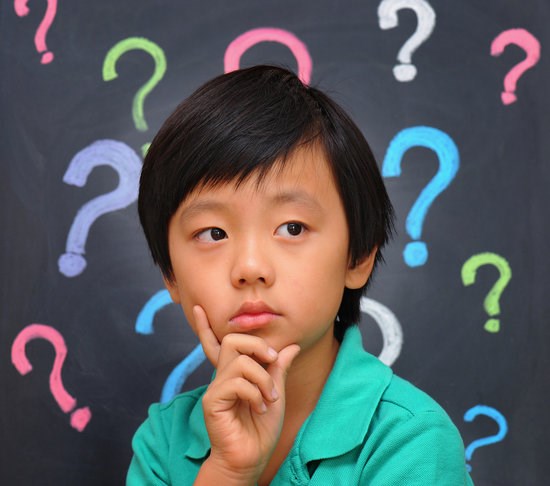 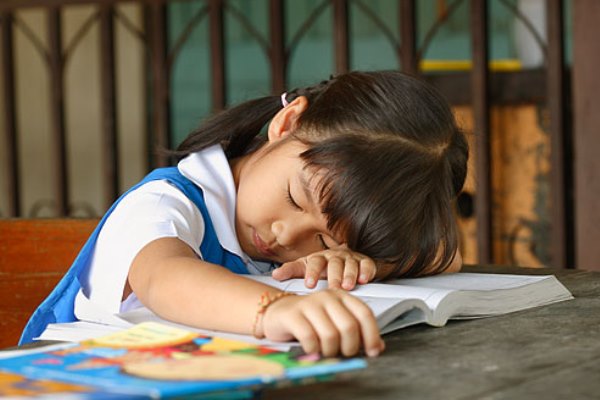 TÌNH HÌNH THIẾU KẼM CỦA TRẺ EM DƯỚI 5 TUỔI(Điều tra của VDD năm 2014-2015)
Hậu quả thiếu kẽm
Khi bị thiếu kẽm, trẻ sẽ ăn uống kém thậm chí còn chán ăn thường xuyên. Sức đề kháng giảm, dễ bị mắc các bệnh nhiễm trùng.
Trẻ bị thiếu kẽm thường trằn trọc khó ngủ, thức giấc nhiều lần trong đêm.
Trẻ thiếu kẽm, tế bào sẽ chậm phân chia, ảnh hưởng trầm trọng đến sự tăng trưởng. Tình trạng này cũng dẫn đến chậm phát triển chiều cao, chậm lớn và chậm dậy thì.
Nhóm thực phẩm chứa Flavonoid
Nhóm thực phẩm chứa Flavonoid cũng đóng vai trò quan trọng giúp tăng khả năng chống oxy hóa và tăng cường miễn dịch của cơ thể.
 Các thực phẩm giàu flavonoid như: các loại rau gia vị như các loại húng, tía tô, súp lơ xanh, cải xanh, táo, trà xanh, gừng, tỏi, nghệ, các loại rau lá màu xanh.
Omega 3
Omega 3: là 1 loại acid béo thiết yếu mà cơ thể không tự tổng hợp được, có vai trò quan trọng trong chống viêm và cải thiện hệ miễn dịch. 
Omega 3 có nhiều trong các sản phẩm: dầu cá, dầu gan cá, cá mòi, cá hồi, các basa, cá bơn, cá trích, cá ngừ, hàu, và một số loại hạt...
Probiotic
Các loại thực phẩm có các loại vi sinh vật sống có lợi cho sức khỏe (Probiotic) như các loại sữa chua, một số loại phô mai, đậu tương lên men (miso, natto)…có tác dụng hỗ trợ tăng cường hệ miễn dịch cơ thể.
NGUYÊN TẮC CHO TRẺ ĂN KHI TRẺ BỊ TIÊU CHẢY
Ăn nhiều bữa trong ngày
Nếu trẻ đang bú mẹ phải tiếp tục cho bú
Giảm lượng sữa động vật
Chế biến thức ăn mềm, dễ tiêu hóa
Tránh dùng thức ăn, nước uống có nhiều đường
Cho trẻ ăn đủ chất đạm và hoa quả
Các loại thực phẩm nên dùng: Gạo, thịt gà nạc, thịt lợn nạc, dầu ăn, cà rốt, chuối tiêu, hồng xiêm
Khi trẻ khỏi: ăn bình thường theo lứa tuổi và thêm mỗi ngày 1 bữa kéo dài 1 tháng
[Speaker Notes: Ăn nhiều bữa trong ngày
Nếu trẻ đang bú mẹ phải tiếp tục cho bú
Giảm lượng sữa động vật hoặc đường lactose trong sữa
Chế biến thức ăn  mềm, dễ tiêu hóa
Tránh sử dụng những thức ăn, nước uống có nhiều đường
Cho trẻ ăn đủ chất đạm để bổ sung năng lượng và hoa quả để cung cấp vitamin, muối khoáng.
Các loại thực phẩm nên dùng khi trẻ bị tiêu chảy: Gạo, thịt gà nạc, thịt lợn nạc, dầu ăn, cà rốt, chuối tiêu, hồng xiêm
Khi trẻ khỏi tiêu chảy thì chuyển sang chế độ ăn bình thường theo lứa tuổi và thêm mỗi ngày 1 bữa kéo dài 1 tháng]
THỰC ĐƠN CHO TRẺ TIÊU CHẢY
CHĂM SÓC VÀ CHẾ ĐỘ ĂN CHO TRẺ BỊ TÁO BÓN
Điều trị táo bón cho mẹ nếu mẹ bị táo bón khi đang nuôi con bú.
Trẻ đang ăn sữa công thức: Chọn loại sữa có bổ sung thêm chất xơ, pha sữa loãng
Cho trẻ ăn nhiều rau xanh và quả chín theo độ tuổi
Cho trẻ uống đủ nước
Hạn chế ăn các thực phẩm gây táo bón
[Speaker Notes: Điều trị táo bón cho mẹ nếu mẹ bị táo khi nuôi con bú bằng chế độ ăn uống.
Điều trị táo bón cho mẹ nếu mẹ bị táo bón khi đang nuôi con bú.
Nếu trẻ đang ăn sữa công thức: Chọn loại sữa có bổ sung thêm chất xơ, hoặc pha sữa với nước cháo loãng
Cho trẻ ăn nhiều rau xanh và quả chín: 1-3 lạng rau xanh và 2-3 lạng quả chín/ngày tùy theo độ tuổi. Chọn các loại rau củ quả có tính nhuận tràng: rau khoai lang, mồng tơi, rau dền, củ khoai lang, đu đủ, chuối, cam, bưởi...
Cho trẻ uống đủ nước
Hạn chế ăn các thực phẩm gây táo bón: Các loại quả có vị chát (ổi, sim, sung, táo, hồng xiêm), cà phê, nước chè, nước cocacola…
Tập cho trẻ thói quen đi ngoài đều đặn theo đúng giờ và để trẻ tập trung khi đi ngoài: 
Không cho trẻ đọc hoặc xem tranh ảnh, sách báo, ti vi hoặc chơi điện tử
Không nói chuyện hoặc kể chuyện với trẻ
Để trẻ tăng cường vận động, tập thể dục thể thao, chạy nhảy nô đùa
Xoa bụng cho trẻ theo chiều từ phải sang trái ngày 1-2 lần vào khoảng cách giữa 2 bữa ăn, mỗi lần 5-7 phút
Điều trị bệnh còi xương, suy dinh dưỡng và các bệnh gây ra táo bón
Chỉ dùng thuốc theo hướng dẫn của cán bộ y tế. Không tự ý dùng thuốc và thụt tháo cho trẻ]
CHĂM SÓC VÀ CHẾ ĐỘ ĂN CHO TRẺ BỊ TÁO BÓN
Tập cho trẻ thói quen đi ngoài theo đúng giờ 
Để trẻ tập trung khi đi ngoài: 
Để trẻ tăng cường vận động, thể dục thể thao
Xoa bụng cho trẻ theo chiều từ phải sang trái ngày 1-2 lần vào khoảng cách giữa 2 bữa ăn, mỗi lần 5-7 phút
Điều trị bệnh còi xương, suy dinh dưỡng và các bệnh gây ra táo bón
Chỉ dùng thuốc theo hướng dẫn của cán bộ y tế. Không tự ý dùng thuốc và thụt tháo cho trẻ
[Speaker Notes: Điều trị táo bón cho mẹ nếu mẹ bị táo khi nuôi con bú bằng chế độ ăn uống.
Điều trị táo bón cho mẹ nếu mẹ bị táo bón khi đang nuôi con bú.
Nếu trẻ đang ăn sữa công thức: Chọn loại sữa có bổ sung thêm chất xơ, hoặc pha sữa với nước cháo loãng
Cho trẻ ăn nhiều rau xanh và quả chín: 1-3 lạng rau xanh và 2-3 lạng quả chín/ngày tùy theo độ tuổi. Chọn các loại rau củ quả có tính nhuận tràng: rau khoai lang, mồng tơi, rau dền, củ khoai lang, đu đủ, chuối, cam, bưởi...
Cho trẻ uống đủ nước
Hạn chế ăn các thực phẩm gây táo bón: Các loại quả có vị chát (ổi, sim, sung, táo, hồng xiêm), cà phê, nước chè, nước cocacola…
Tập cho trẻ thói quen đi ngoài đều đặn theo đúng giờ và để trẻ tập trung khi đi ngoài: 
Không cho trẻ đọc hoặc xem tranh ảnh, sách báo, ti vi hoặc chơi điện tử
Không nói chuyện hoặc kể chuyện với trẻ
Để trẻ tăng cường vận động, tập thể dục thể thao, chạy nhảy nô đùa
Xoa bụng cho trẻ theo chiều từ phải sang trái ngày 1-2 lần vào khoảng cách giữa 2 bữa ăn, mỗi lần 5-7 phút
Điều trị bệnh còi xương, suy dinh dưỡng và các bệnh gây ra táo bón
Chỉ dùng thuốc theo hướng dẫn của cán bộ y tế. Không tự ý dùng thuốc và thụt tháo cho trẻ]
CHẾ ĐỘ DINH DƯỠNG CHO TRẺ BỊ VIÊM ĐƯỜNG HÔ HẤP CẤP
DINH DƯỠNG HỢP LÝ CHO TRẺ LỨA TUỔI MẦM NON
NGUYÊN TẮC BỮA ĂN HỌC ĐƯỜNG
Thực đơn đa dạng về loại đạm động vật và thực vật: lợn, bò, gà, cá, trứng, tôm, mực, cua, hến, ngao, đậu đỗ…
Thực đơn đa dạng về các loại rau củ và phù hợp với trẻ em
Số lượng nguyên liệu chế biến cho bữa trưa: 
Các loại rau củ: 3-5 loại (để đa dạng các loại rau thực đơn có 1 số món như canh rau củ thập cẩm, rau xào thập cẩm, canh rau thập cẩm….)
Các loại đạm (thịt, cá…): từ 2-3 loại (Ví dụ thực đơn có 1 món hải sản như canh nấu tôm + bò + gà).
Hạn chế sử dụng thực phẩm gói và chế biến sẵn (VD: xúc xích…)
Sử dụng lượng muối vừa phải, không mặn.
Sử dụng sữa cải thiện khẩu phẩn Cacli
NGUYÊN TẮC BỮA ĂN BỔ SUNG
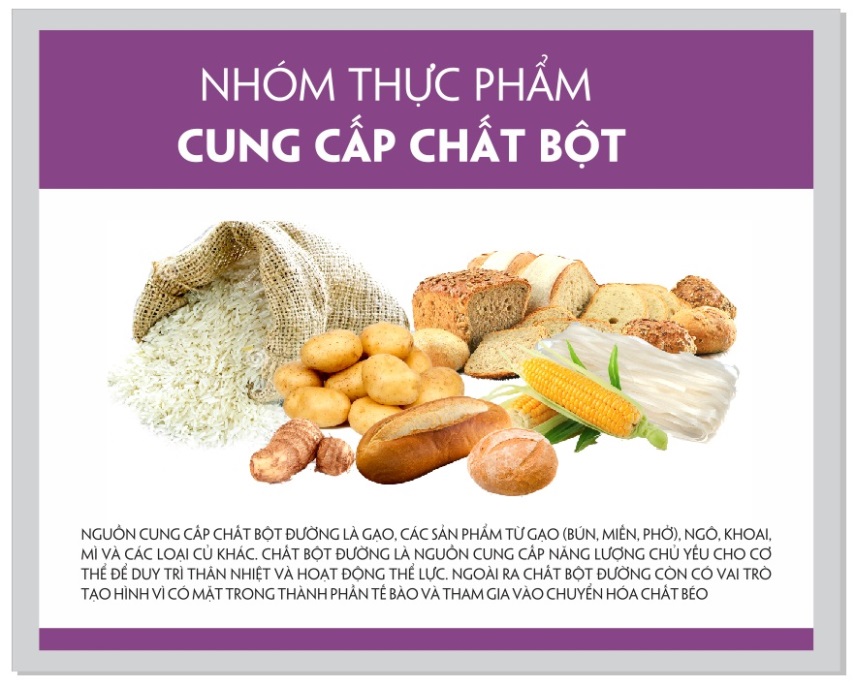 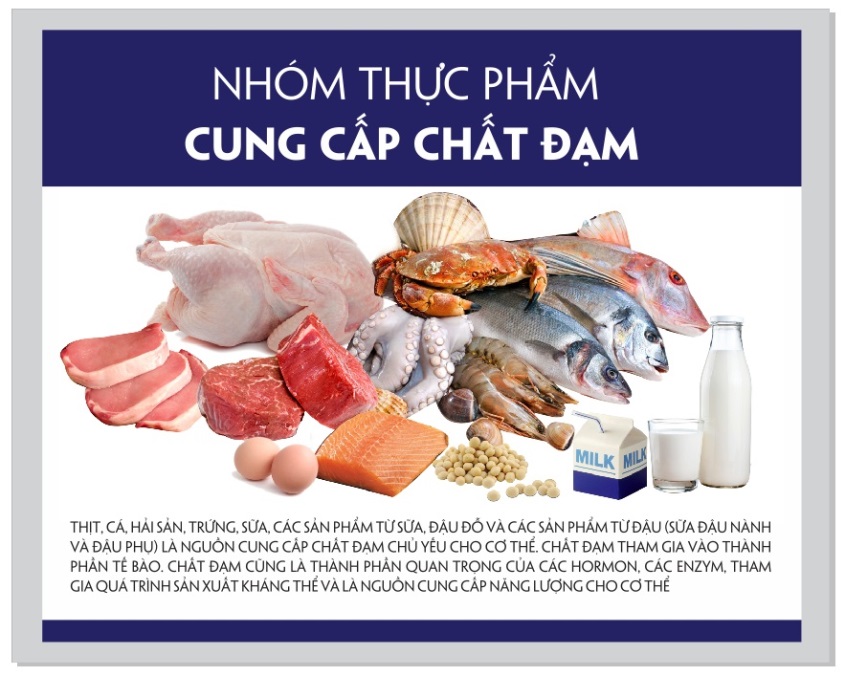 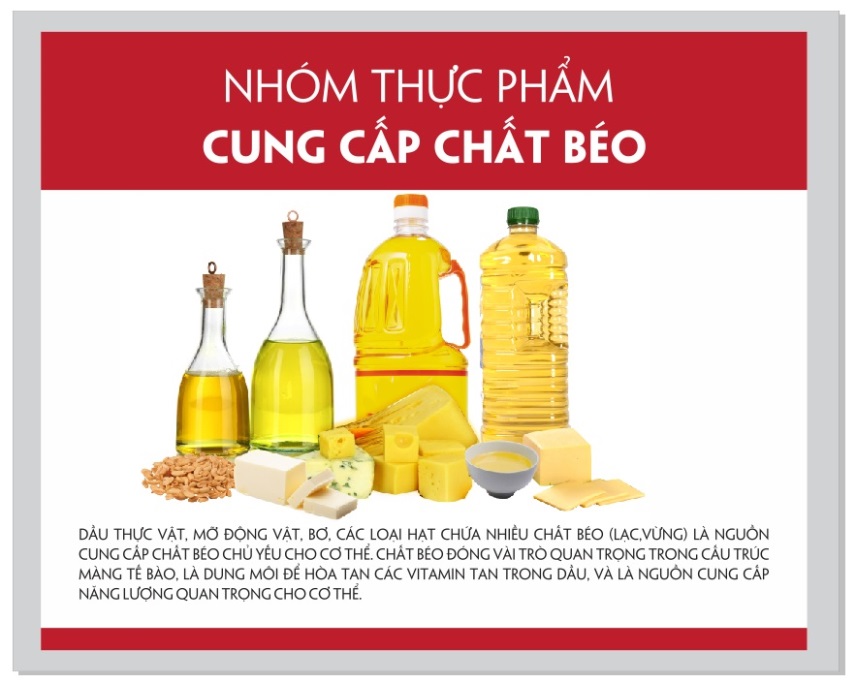 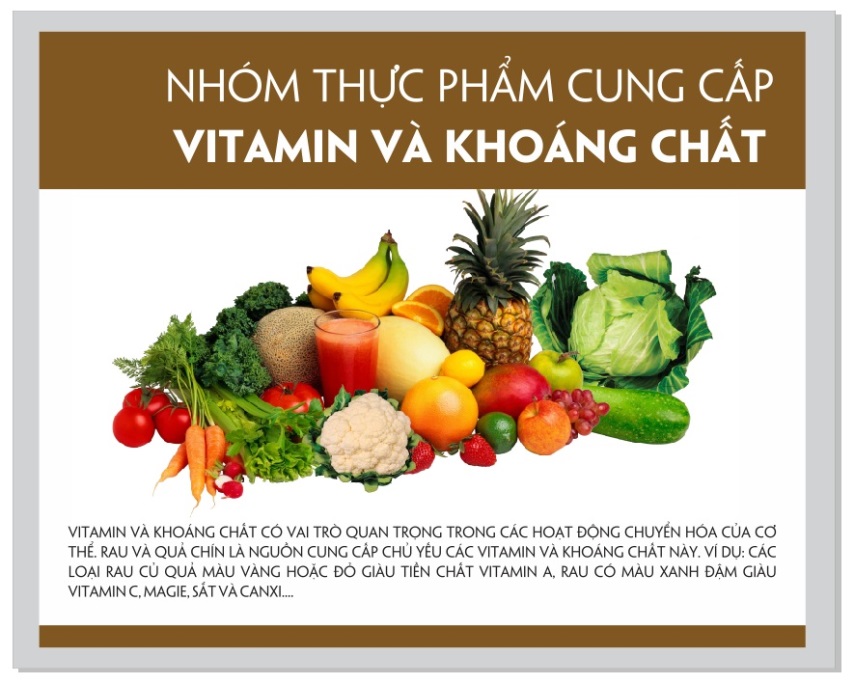 Trẻ cần ăn trung bình 5-6 đơn vị ăn ngũ cốc, khoai củ và sản phẩm chế biến trong một ngày. Trong mỗi bữa ăn nên có sự phối hợp giữa ngũ cốc và khoai củ. 
Một đơn vị ngũ cốc cung cấp 20 g glucid và tương đương với:
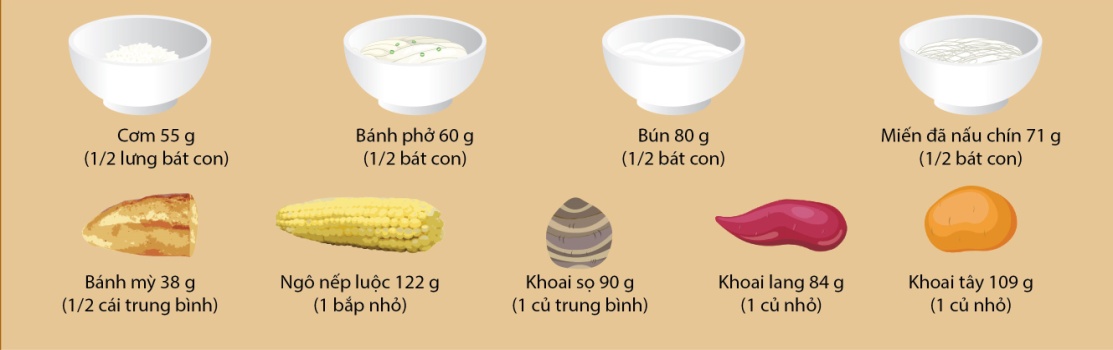 ĐƠN VỊ ĂN NGŨ CỐC, KHOAI CỦ VÀ SẢN PHẨM CHẾ BIẾN
Một đơn vị ăn ngũ cốc, khoai củ và sản phẩm chế biến cung cấp 20g glucid tương đương với:
 1/2 lưng bát cơm có trọng lượng bằng 55g (tương đương 26g gạo).
 1/2 bát con bánh phở có trọng lượng bằng 60g.
 1/2 bát con bún có trọng lượng bằng 80g.
 1/2 bát con miến đã nấu chín có trọng lượng bằng 71g.
 1/2 cái bánh mỳ có trọng lượng bằng 38g.
  1 bắp ngô nếp luộc cỡ nhỏ có trọng lượng bằng 122g.
 1 củ khoai sọ cỡ trung bình có trọng lượng bằng 90g.
 1 củ khoai lang cỡ nhỏ có trọng lượng bằng 84g.
 1 củ khoai tây cỡ nhỏ có trọng lượng bằng 100g.
Thịt/ thủy sản/ trứng/ đậu đỗ:  Nên sử 3,5 đơn vị thực phẩm cung cấp chất đạm một ngày
Mỗi đơn vị thịt/ thủy sản/ trứng/ đậu đỗ cung cấp 7 g protein và  tương đương với:
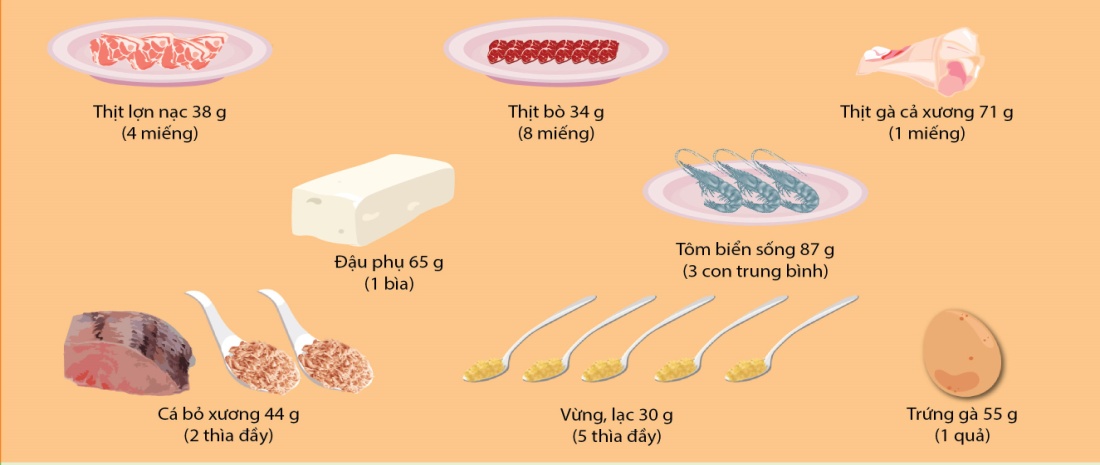 RAU LÁ, RAU CỦ QUẢ
Trẻ 3-5 tuổi nên ăn 2 đơn vị rau lá, rau củ quả/1 ngày
Một đơn vị ăn rau lá, rau củ quả tương đương với 80g rau lá, củ quả:
 80g rau lá (rau muống, rau dền, rau mùng tơi, rau bắp cải...).
 80g củ quả (cà rốt, cà chua, dưa chuột, bí xanh…..).
 1/2 bát con rau lá đã nấu chín.
 1/3 bát con rau củ đã nấu chín, 10 miếng bí xanh, ½ quả cà chua…
Rau lá, rau củ:  Nên sử dụng 2 đơn vị rau một ngày 
Một đơn vị rau lá, rau củ bằng 80 g rau, củ và tương đương với:
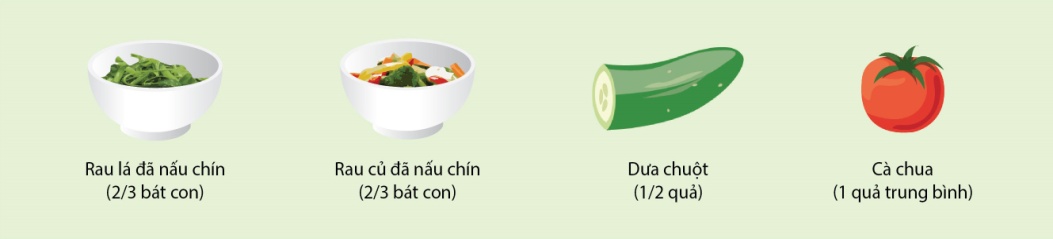 Quả chín: Nên sử dụng 2 đơn vị quả chín một ngày
Một đơn vị ăn trái cây/ quả chín bằng 80g trái cây/ quả chín tương đương với:
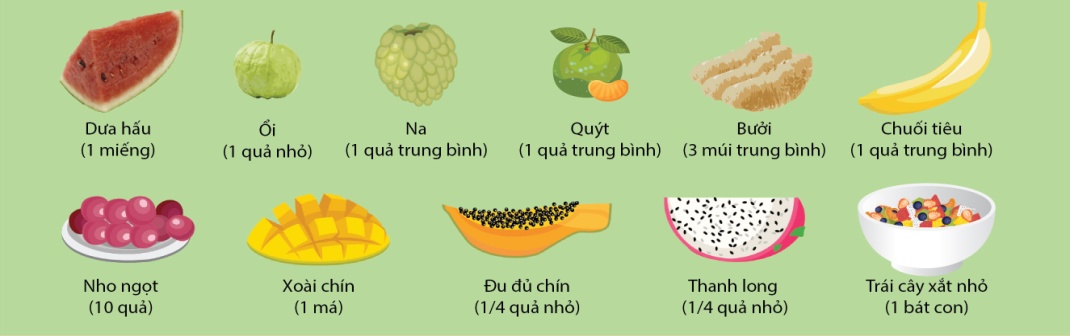 BỮA PHỤ: KHUYẾN NGHỊ SỬ DỤNG SỮA VÀ CHẾ PHẨM SỮA CHO TRẺ EM
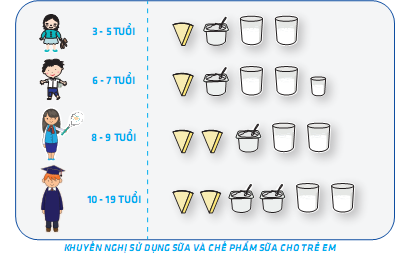 TẦNG 5: DẦU MỠ
Cách tính một đơn vị ăn dầu mỡ:
Một  đơn  vị  ăn  dầu  mỡ  tương  đương  với  5g  mỡ (1 thìa 2,5ml mỡ đầy) hoặc tương đương với 5ml dầu ăn (1 thìa 5ml dầu ăn), một miếng bơ 6g.

Số lượng đơn vị ăn dầu mỡ của trẻ 3-5 tuổi: 5 đơn vị
TẦNG 6: ĐƯỜNG, MUỐI
TẦNG 6: ĐƯỜNG
Cách tính một đơn vị ăn đường: Một đơn vị ăn đường tương đương với 5g đường (1 thìa 2,5ml đường đầy), 1 thìa mật ong 6g, 1 miếng lẹo lạc 8g.

Trẻ 3-5 tuổi chỉ nên sử dụng dưới 15g đường 1 ngày (3 đơn vị)
TẦNG 6: MUỐI
Trẻ 3-5 tuổi chỉ nên sử dụng dưới 3g muối 1 ngày.
Tương đương với: 1 thìa nhỏ muối (3g); 1,5 thìa bột canh (5g); 1,5 thìa hạt nêm (6g); 1,5 thìa mắm (15g); 2 thìa xìa dầu (21g)
Uống đủ nước
Nhu cầu nước uống tùy theo cân nặng, tuổi và hoạt động thể lực của trẻ. Trẻ 3-5 tuổi cần uống trung bình từ 1300ml nước tương đương với 6 ly nước mỗi ngày để cơ thể khỏe mạnh và chuyển hóa tốt.
Tăng cường vận động thể lực hàng ngày
Theo tổ chức Y tế thế giới trẻ nhỏ dưới 5 tuổi nên được tạo điều kiện hoạt động thể lực hàng ngày. Đối với trẻ 5 tuổi cần hoạt động thể lực cuonfg độ vừa trở lên trong ít nhất 60 phút mỗi ngày. Có thể chia nhỏ thời gian vận động nhưng ít nhất là 10 phút cho mỗi lần vận động. Nên đa dạng hóa tối đa các hình thức tập luyện để cải thiện về độ bền, độ mềm dẻo, tốc độ, sự phản ứng  nhanh và khả năng phối hợp.
Hoạt động thể lực
Giảm stress
Giúp hệ hô hấp và tuần hoàn khỏe mạnh
Giúp mật độ xương đạt mức độ tối đa lúc trưởng thành
DINH DƯỠNG HỢP LÝ KẾT HỢP VỚI HOẠT ĐỘNG THỂ CHẤT LÀ NỀN TẢNG CỦA SỨC KHỎE
CẦN CÓ SỰ PHỐI HỢP GIỮA 
NHÀ TRƯỜNG VÀ GIA ĐÌNH